Statistics in Medicine CSE 357
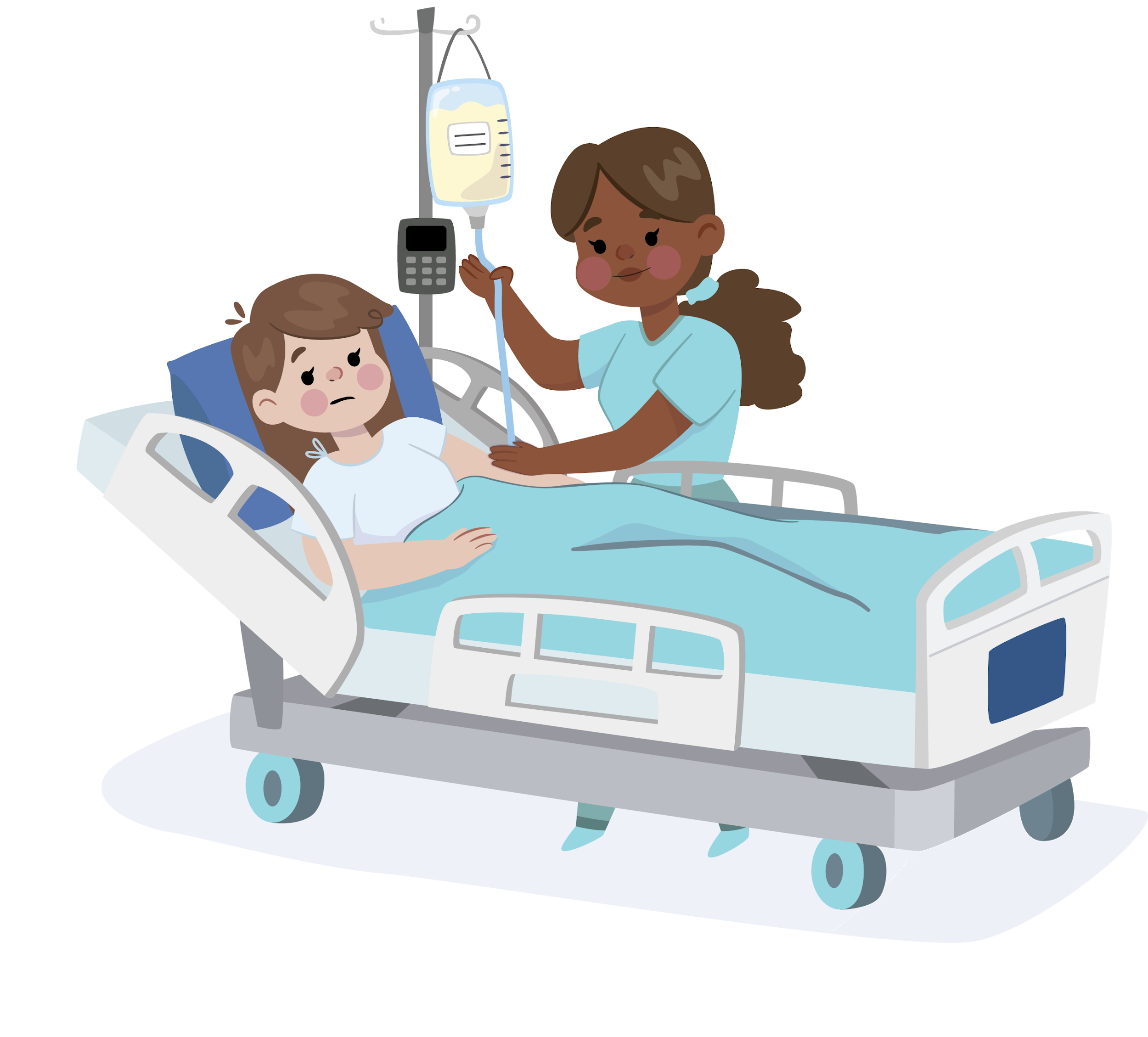 Sneha Shrivastava, MD
Assistant Professor, Zucker School of Medicine
General Internal Medicine Fellow
10-21-2020
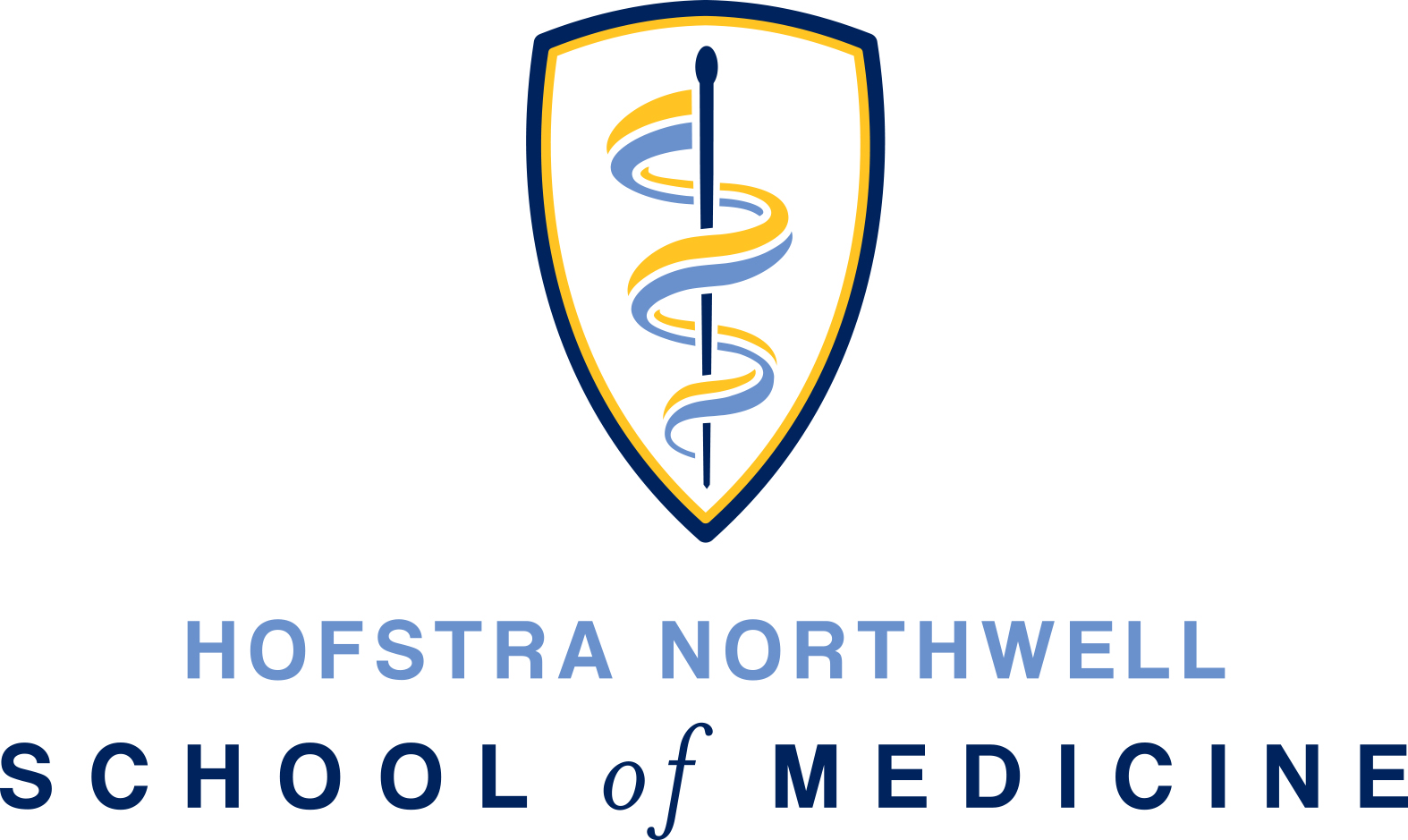 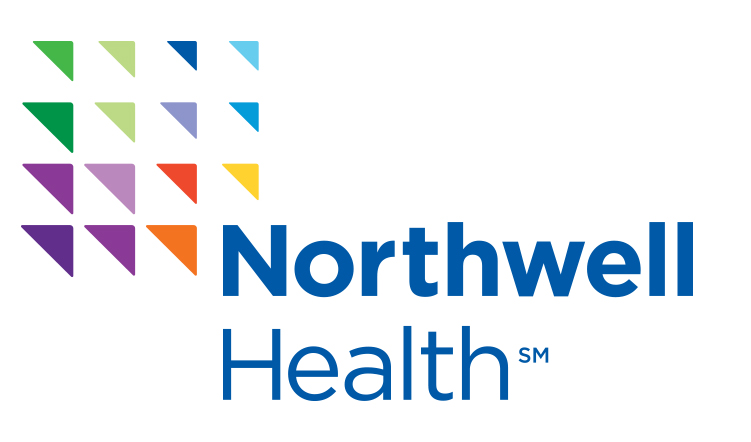 Outline
Team-based learning activity
Uses of statistical methods in medicine
01
03
Diagnosis
- Sensitivity
- Specificity
- Positive predictive valve
- Negative predictive value
Diagnose and treat this patient!
02
04
Outline
Team-based learning activity
Uses of statistical methods in medicine
01
03
Diagnosis
- Sensitivity
- Specificity
- Positive predictive valve
- Negative predictive value
Diagnose and treat this patient!
02
04
Why do we need statistics in medicine?
Diagnosis
Treatment
Research
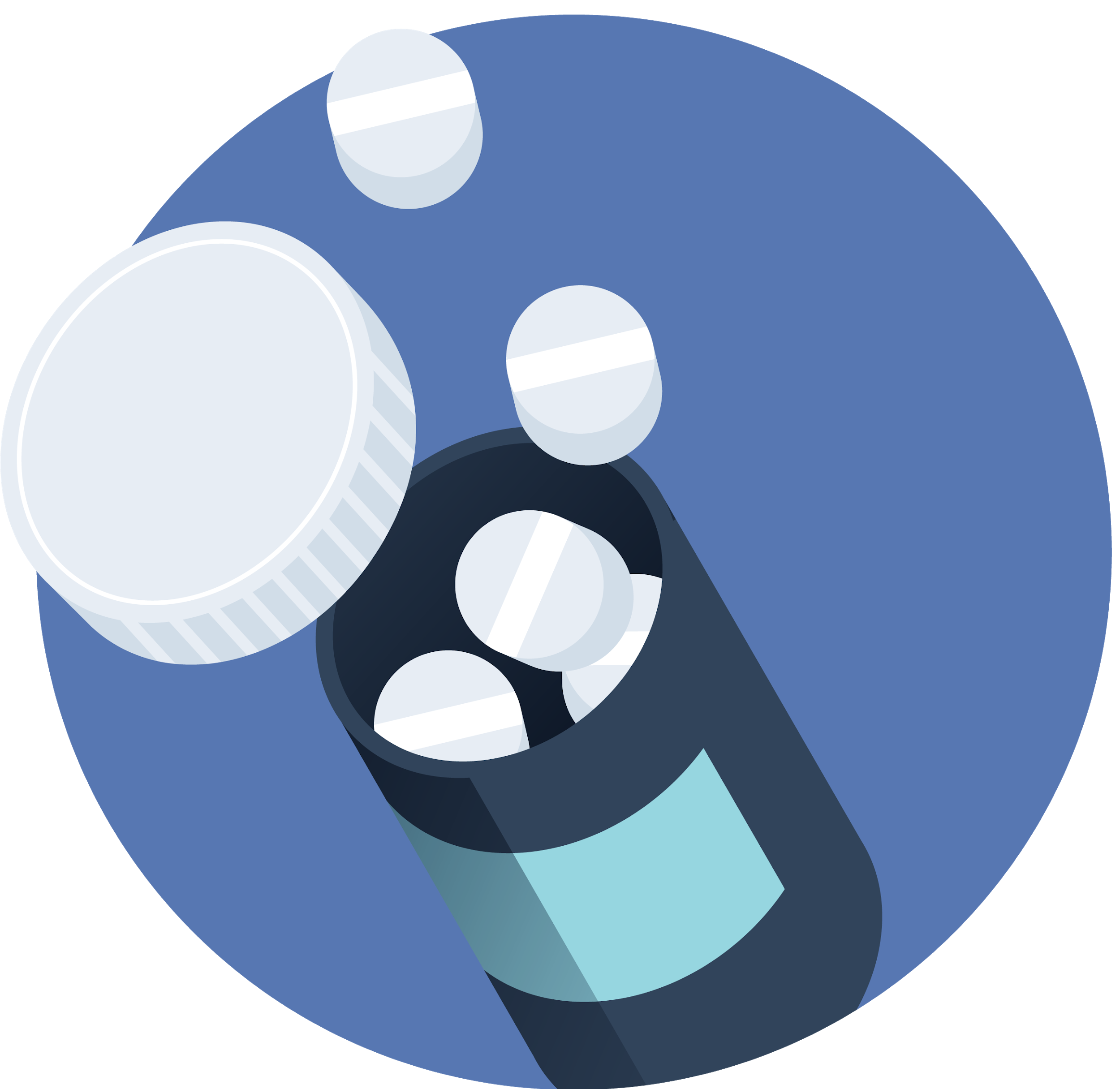 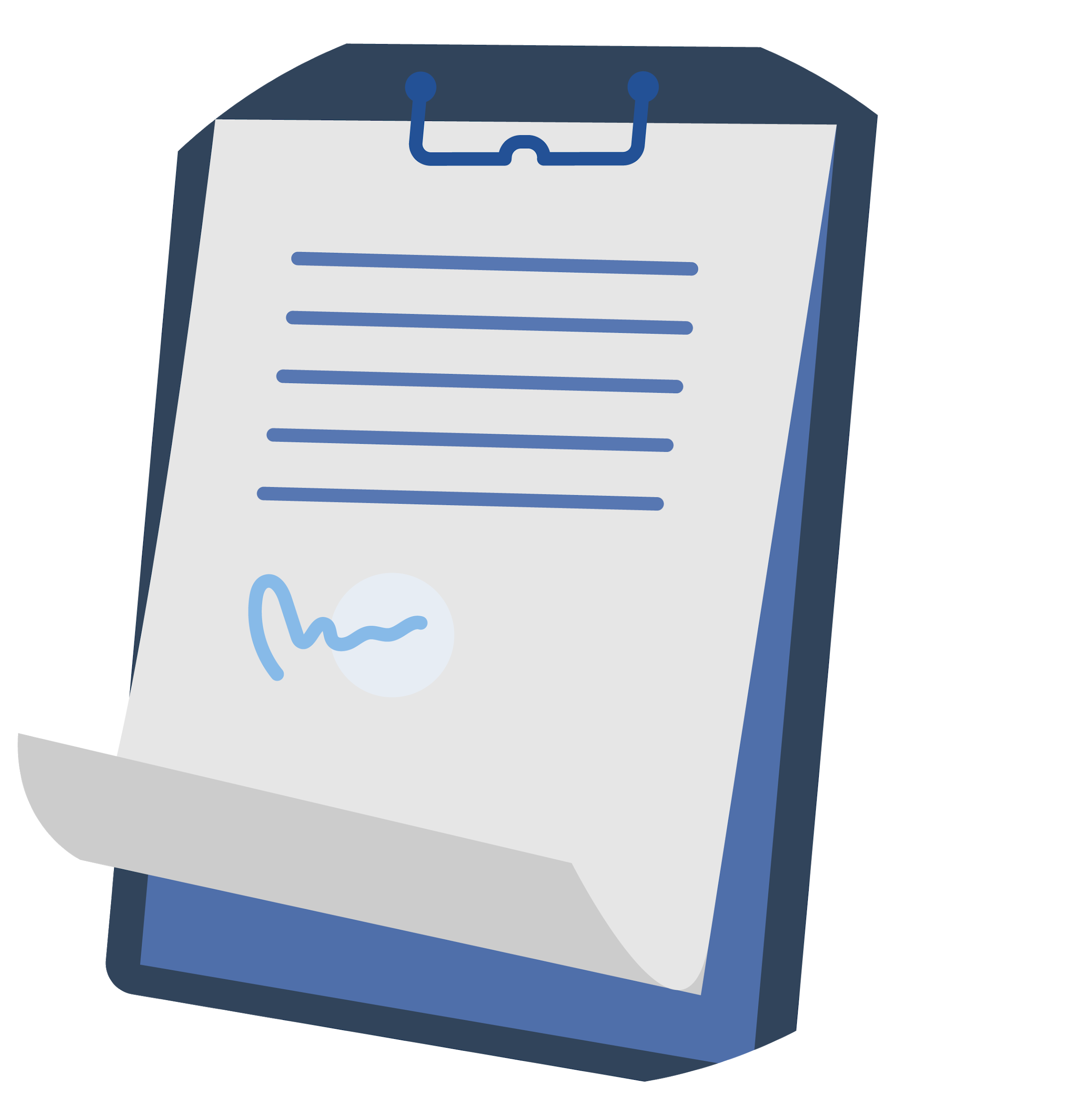 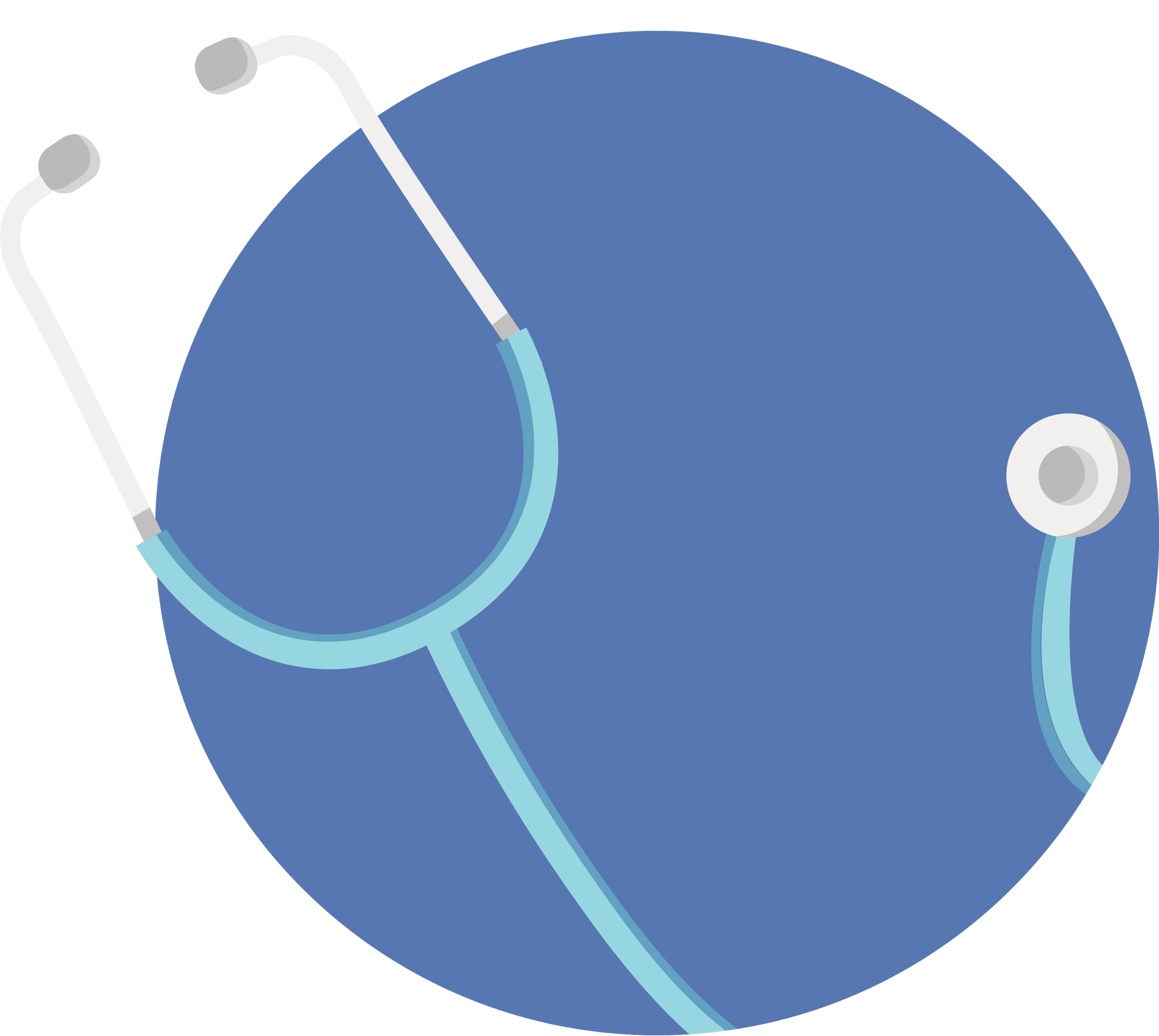 Diagnosis
Treatment
Research
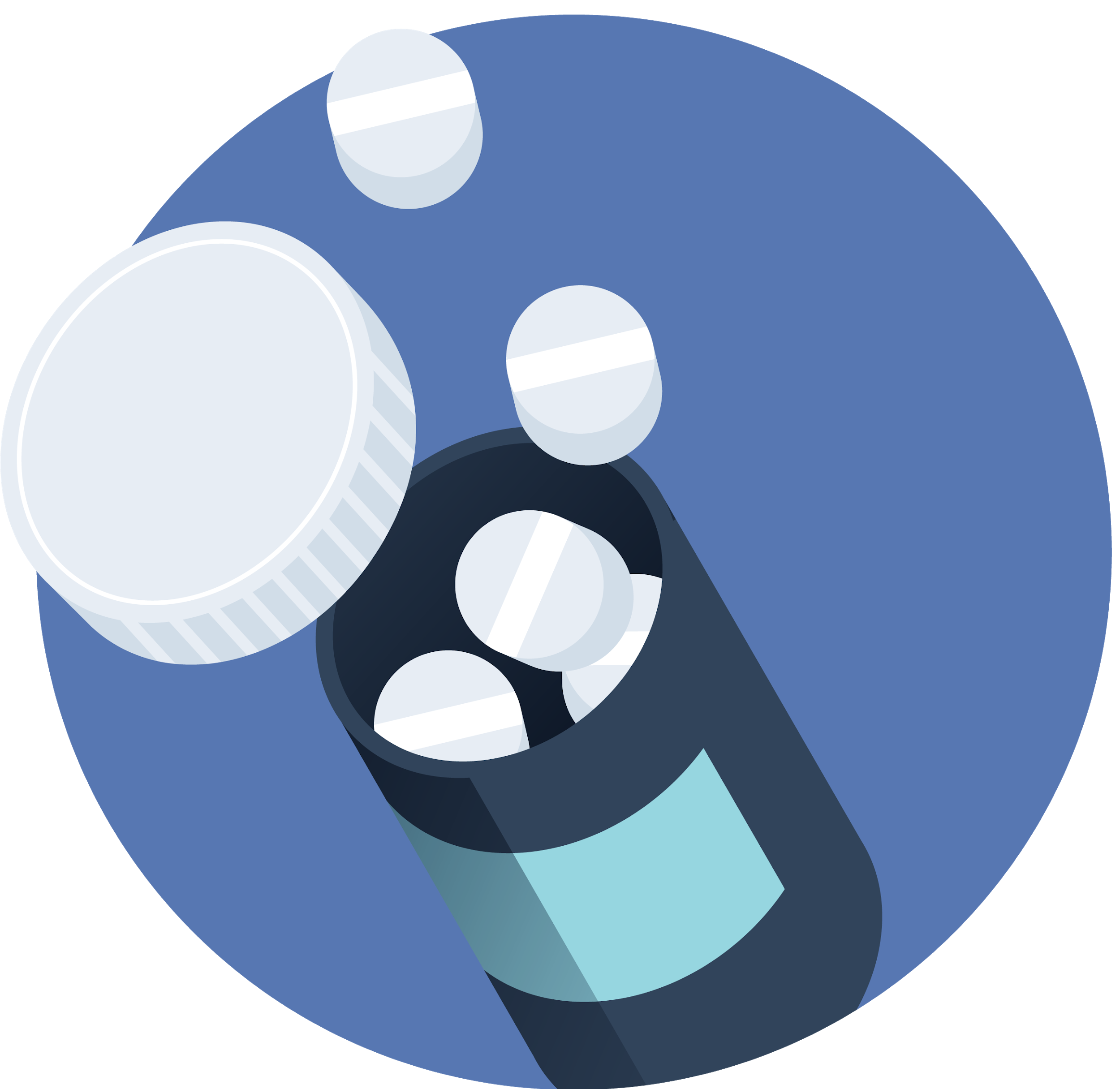 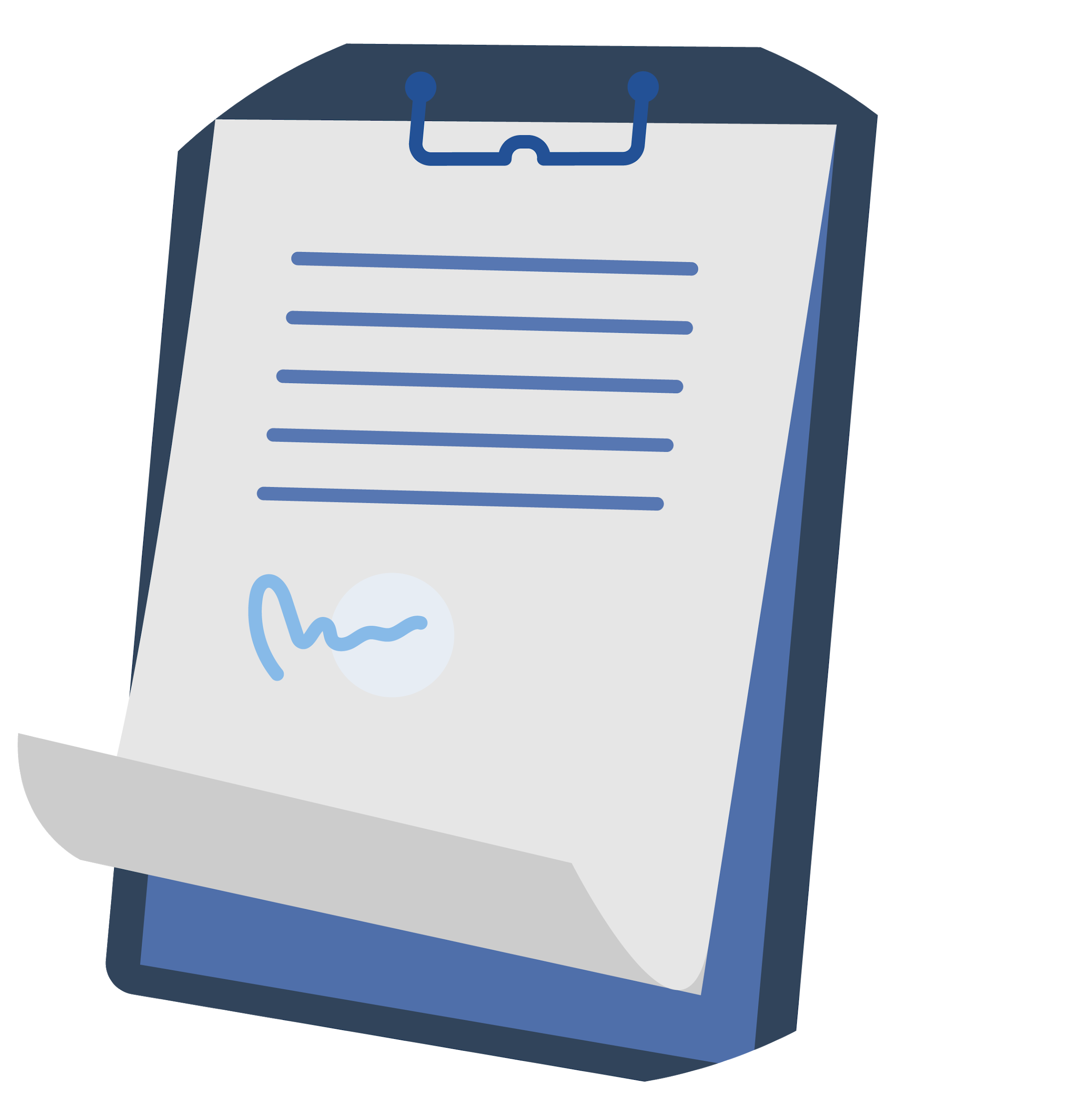 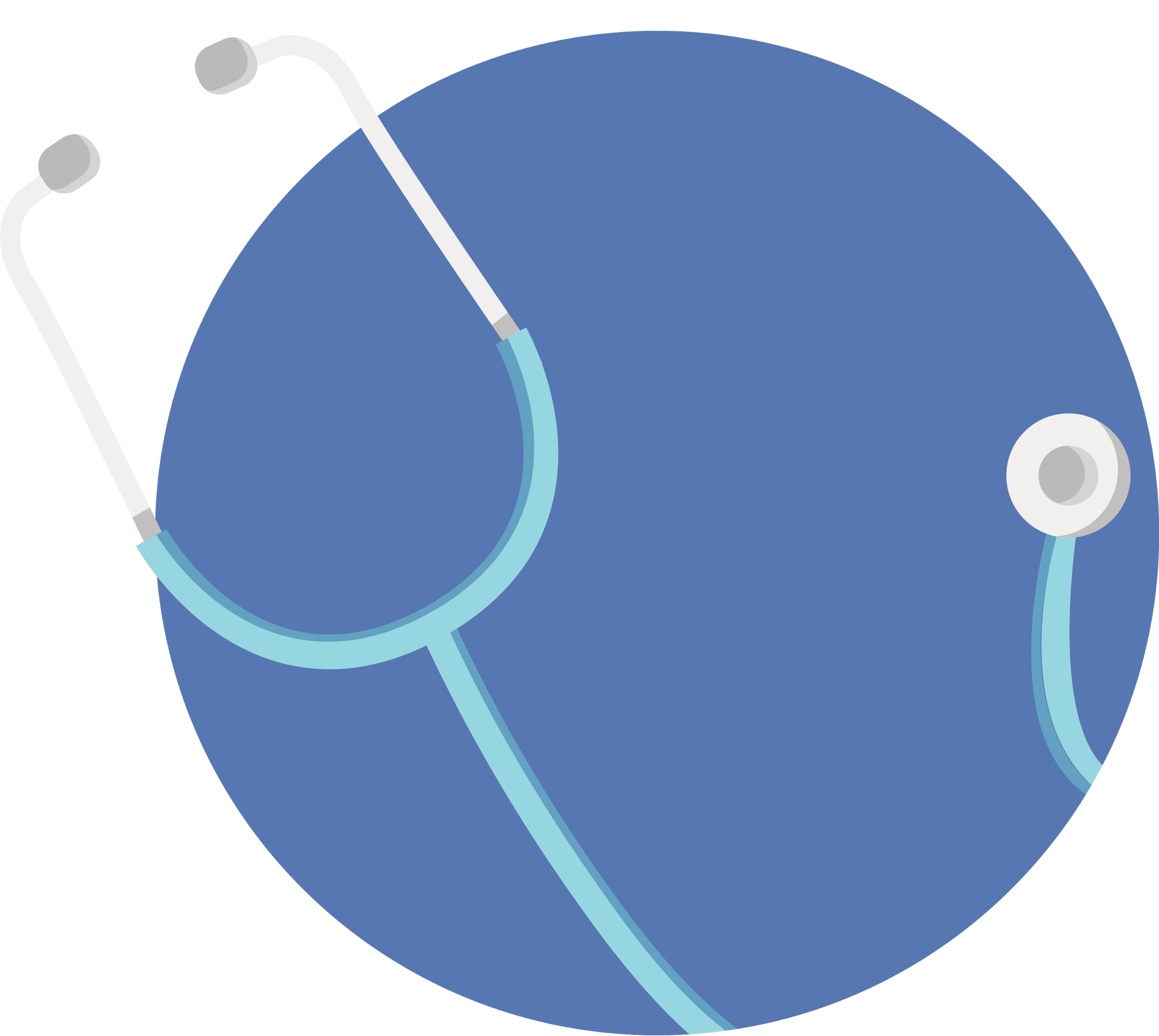 Evaluation of patient presentation
Intrepretation of labs results
Intrepretation of imaging results
Establishing diagosis
Prognosis
Diagnosis
Treatment
Research
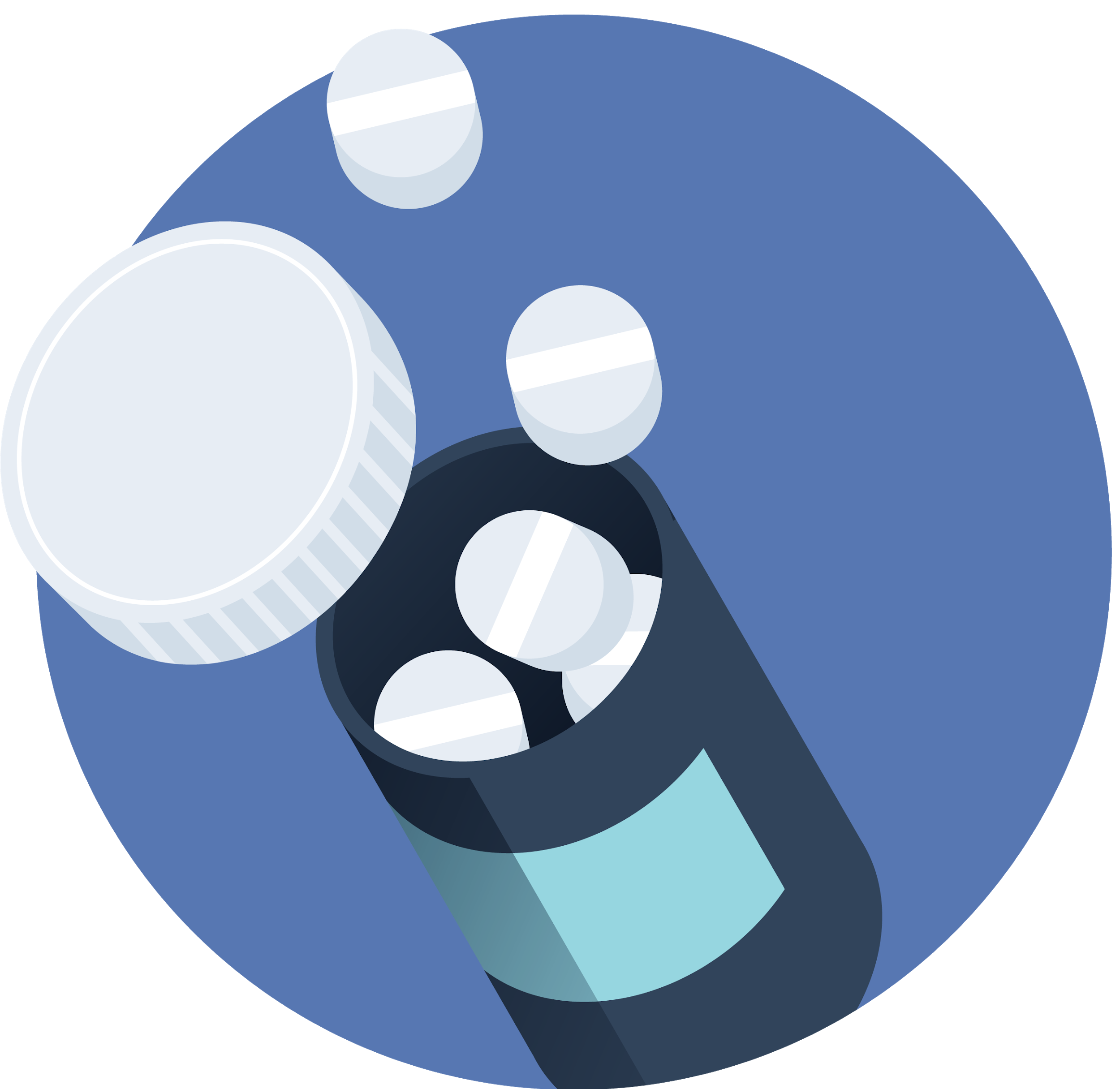 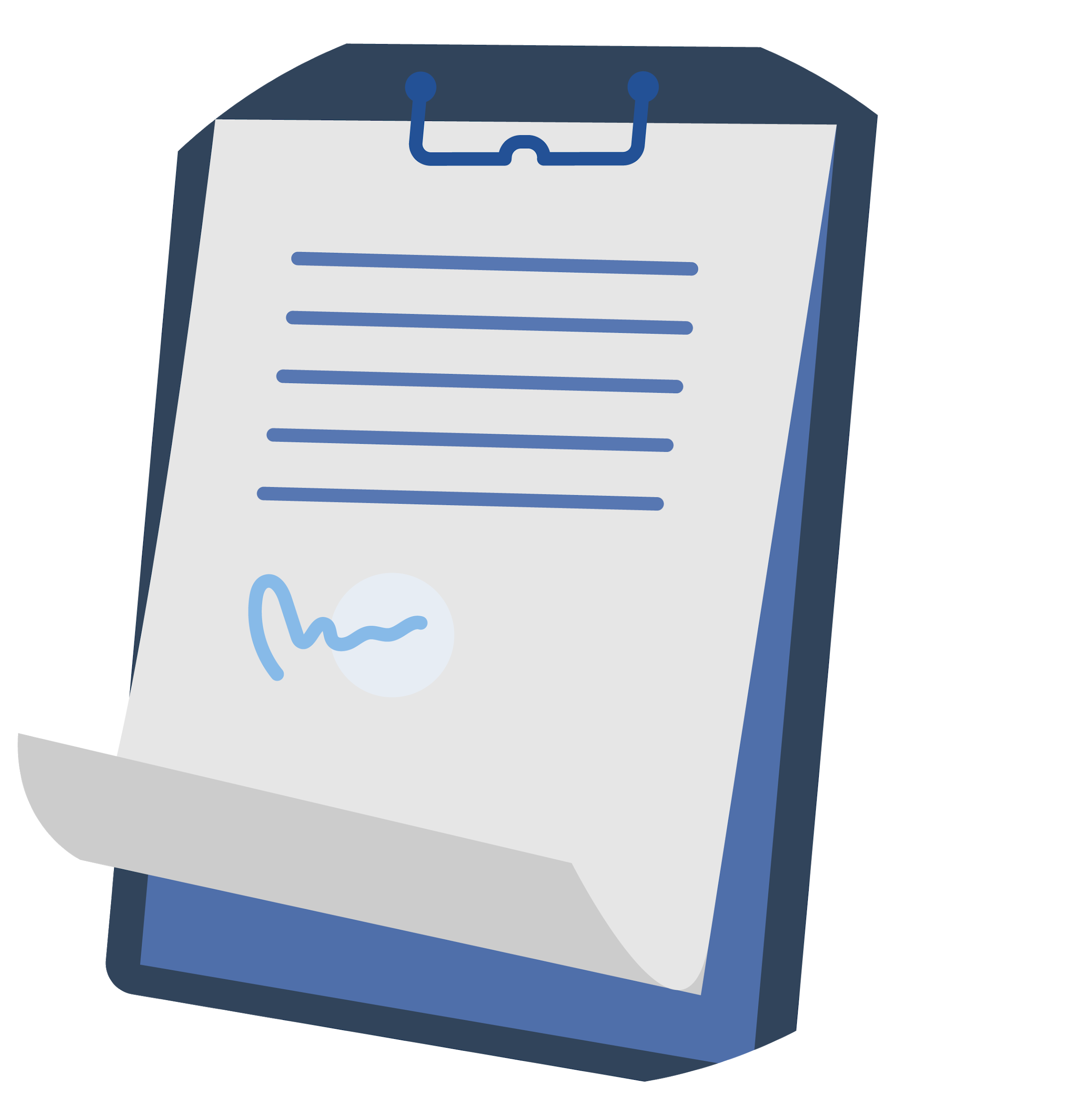 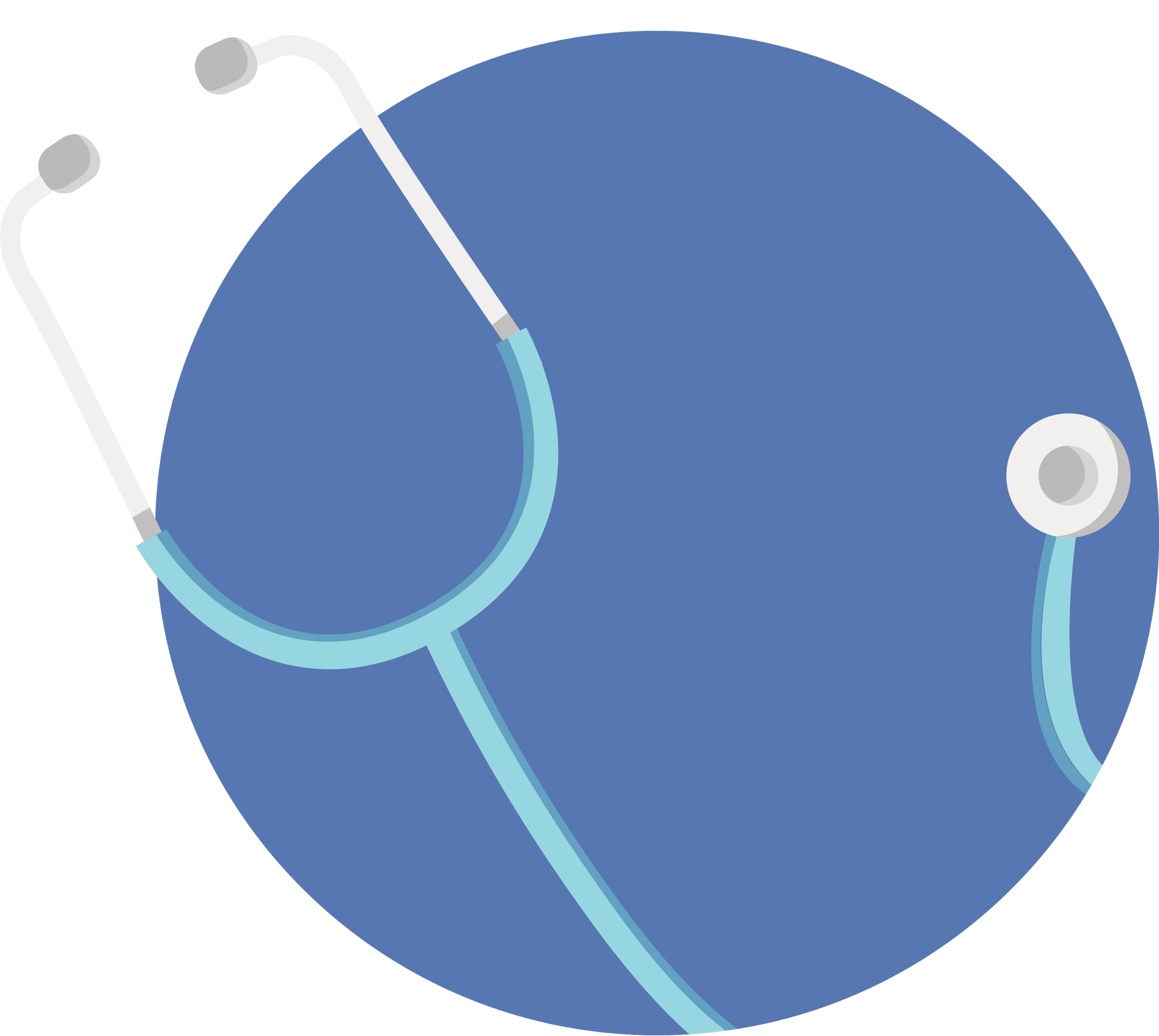 Selecting a treatment option
Choosing medications
Evaluating the effect of treatment option/ medication
Examining side effects
Risk
Harm
Diagnosis
Treatment
Research
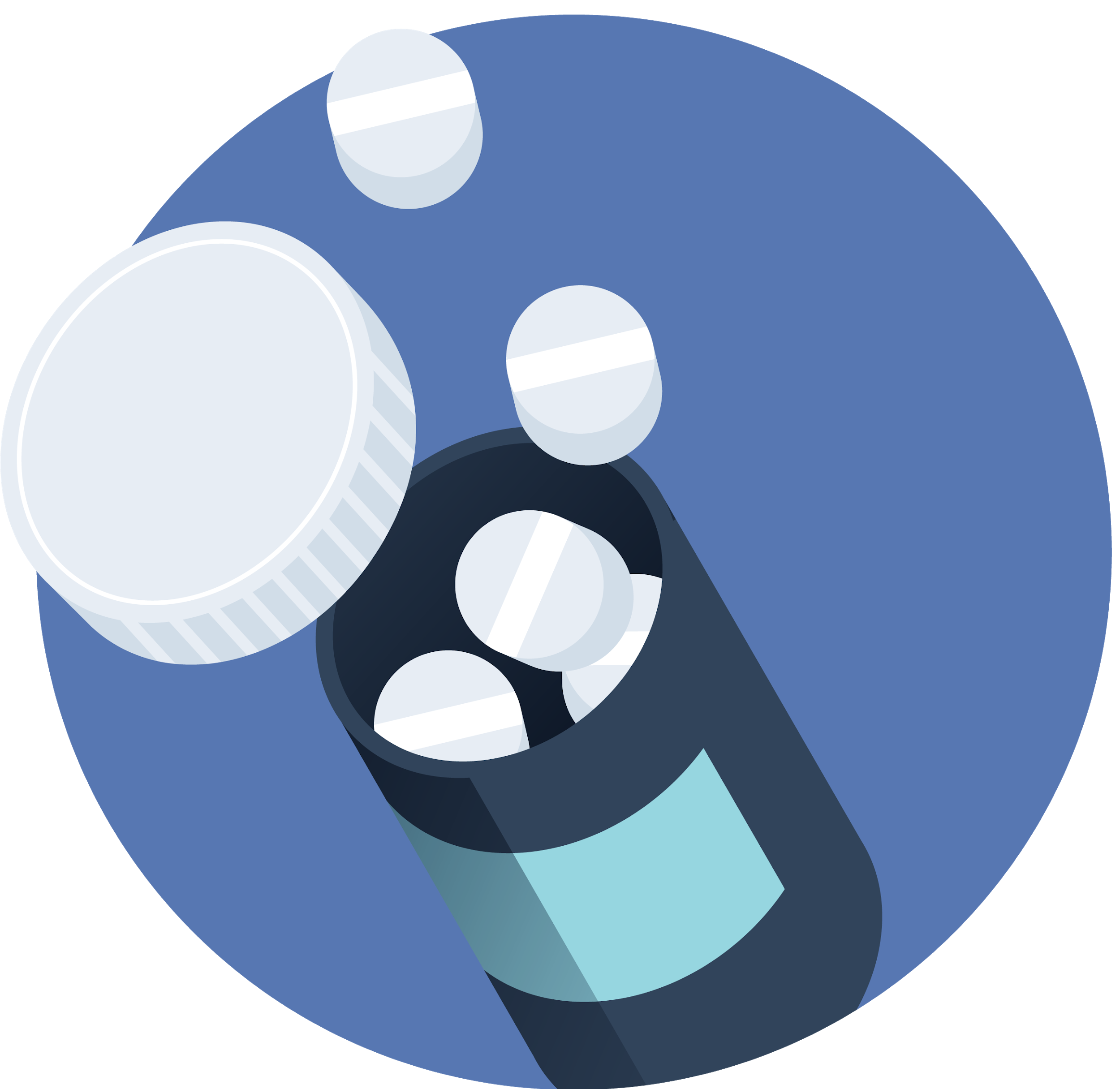 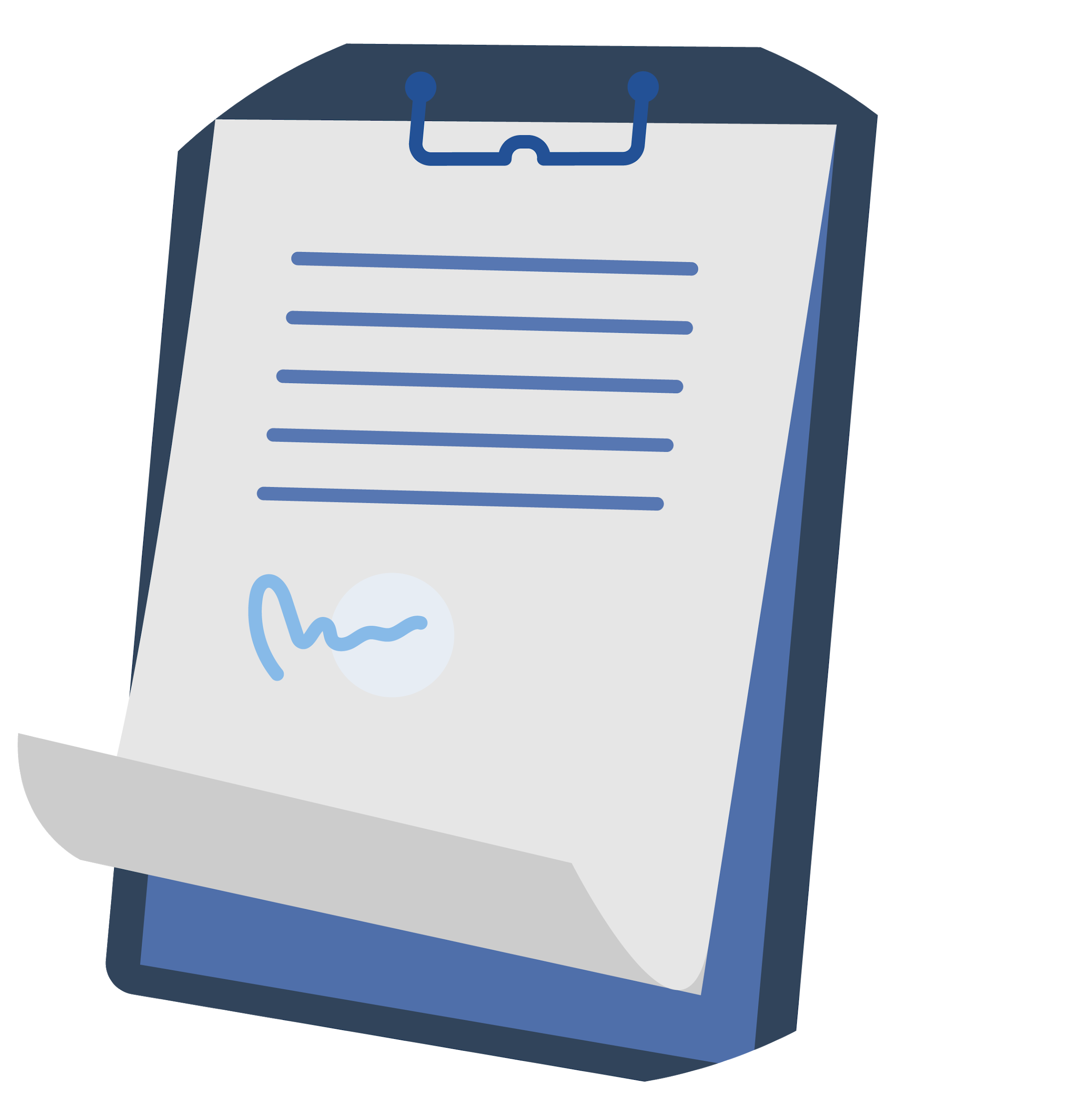 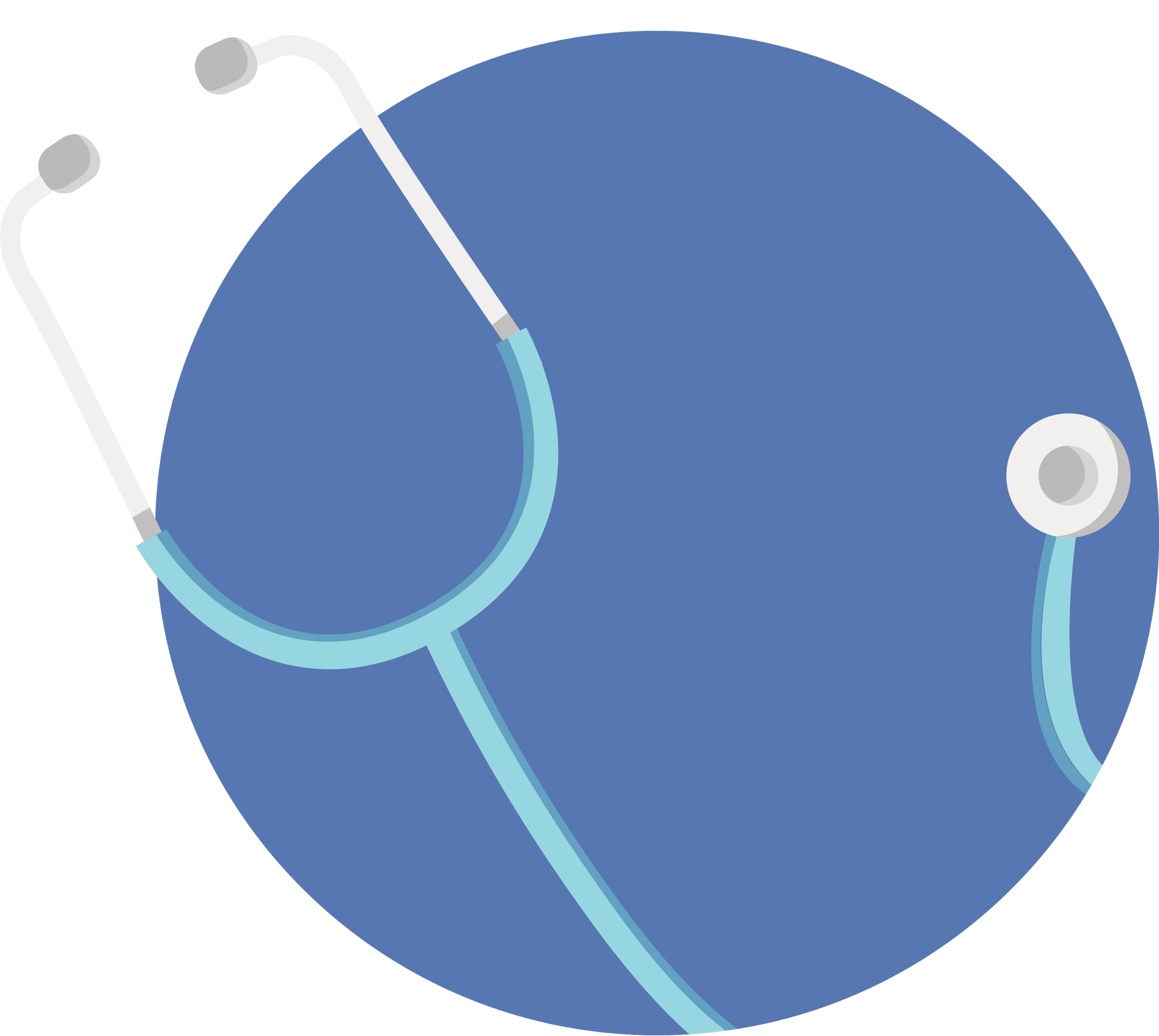 Developing new medications/ medical devices/ tests 
FDA       Phase 1: Safety
                  Phase 2: Efficacy 
                  Phase 3: Randomized blind testing
                  Phase 4: Post marketing surveillance trials
Bench research
Population research 
Education research
Learning Objectives
Define and apply:
Sensitivity
Specificity 
Positive Predictive Value
Negative Predictive Value
Prevalence
Outline
Team-based learning activity
Uses of statistical methods in medicine
01
03
Diagnosis
- Sensitivity
- Specificity
- Positive predictive valve
- Negative predictive value
Diagnose and treat this patient!
02
04
Diagnosis
Prevalence/ pre-test probability
Sensitivity
Specificity
Positive predictive value/ post-test probability
Negative predictive value
“Excessively hungry, thirsty, and urinating a lot”
Habits
Snacks on chips
Soda (not diet)
No exercise
No smoking
Drinks beer
Age: 26
Gender: Female
Allergies: None
Medications: None
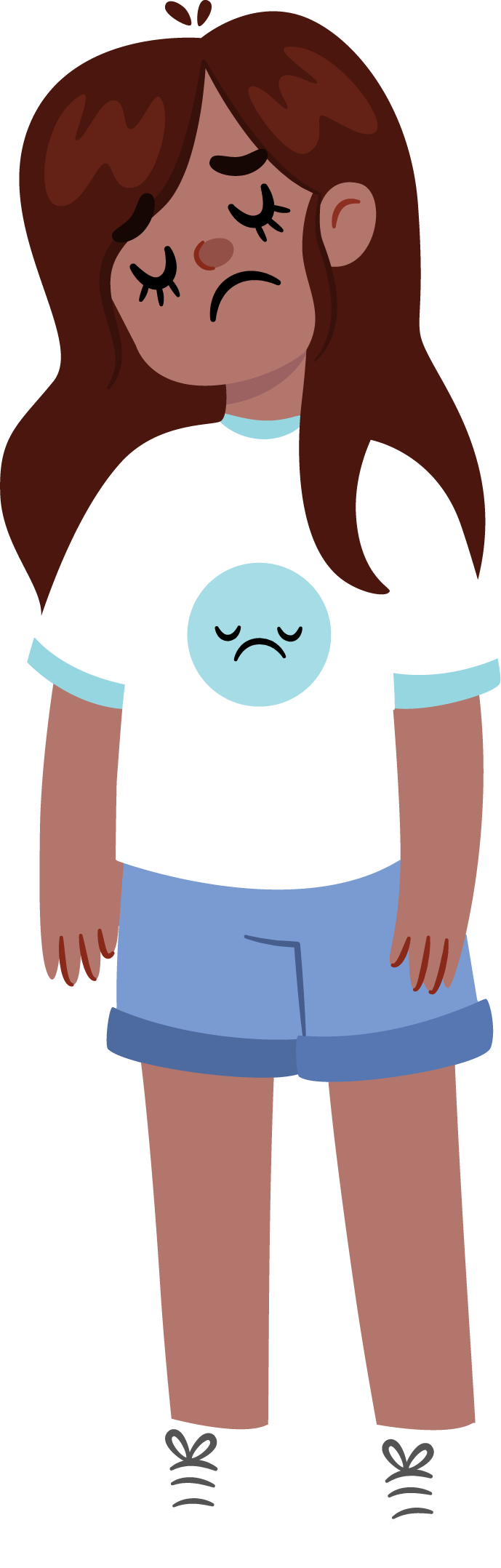 HR: 80 (60-100)
BP: 122/78 
(100-140/70-90)
BMI: 35 (18-25) 
Exam: unremarkable
Diabetes
Obesity
FAMILY HISTORY
Hypertension
Diabetes
Stroke Diabetes
Stroke
Diabetes
CAD
Diabetes
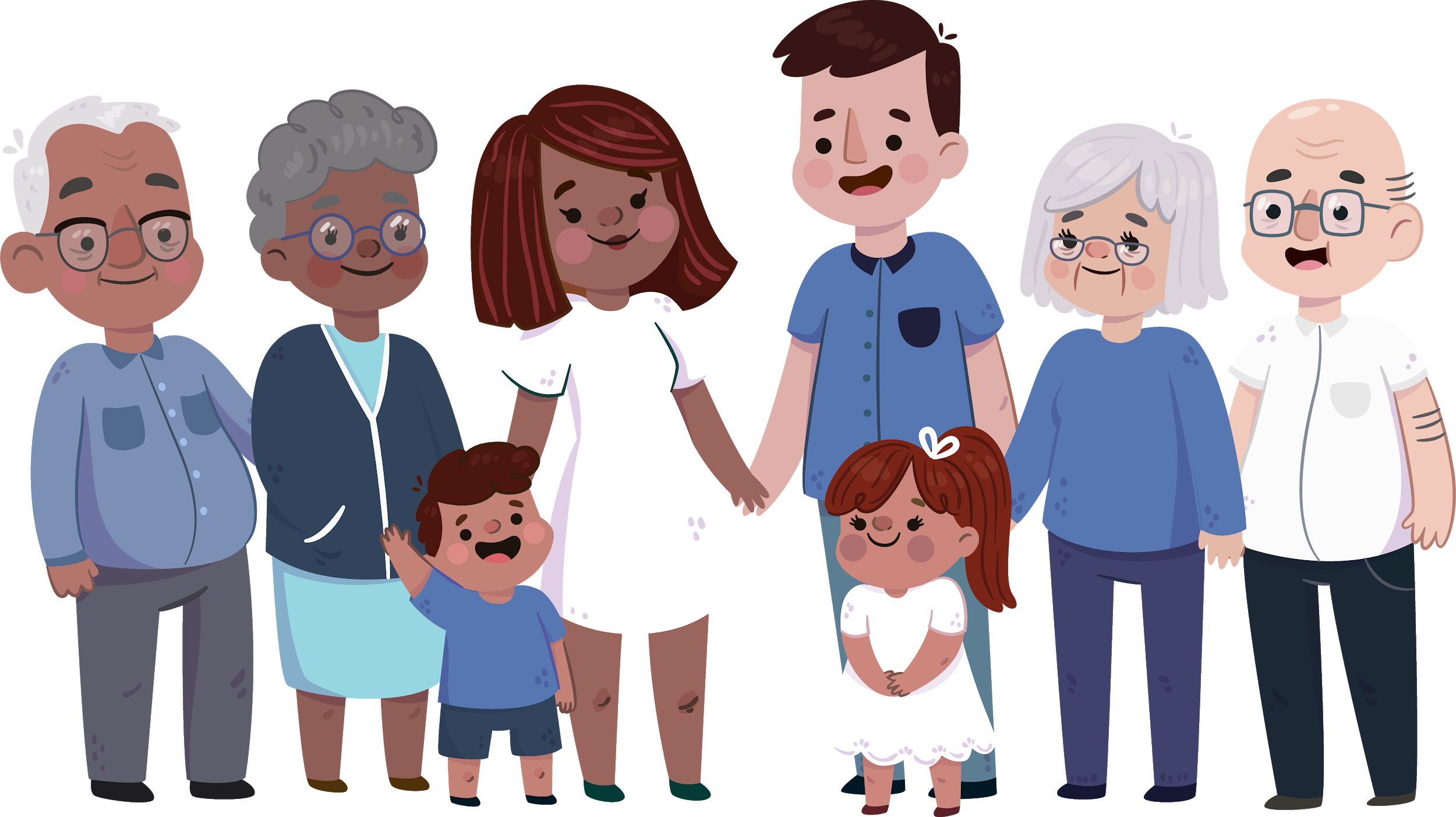 RESULTS
How can we be sure that she has diabetes?
Is this test accurate? 
How accurate is this test?
What are the possibilities?
Definitions
Sensitivity

Mathematically:
	TP / (TP + FN)

Conceptually: If the _______ is ________,
What is the chance that the _______ will be ______ ?
patient
positive
positive
test
Definitions
Specificity

Mathematically:
	TN / (TN + FP)

Conceptually: If the _______ is ________,
What is the chance that the _______ will be ______ ?
patient
negative
negative
test
Definitions
Positive predictive value/ 
PPV

Mathematically:
	TP / (TP + FP)

Conceptually: If the _______ is ________,
What is the chance that the _______ will be ______ ?
positive
test
positive
patient
Definitions
Negative predictive value/ 
NPV

Mathematically:
	TN / (TN + FN)

Conceptually: If the _______ is ________,
What is the chance that the ______ will be _______ ?
negative
test
patient
negative
Let’s review
Sensitivity
If the patient is positive, what is the chance that the test will be positive?

Specificity
If the patient is negative, what is the chance that the test will be negative?

Positive Predictive Value
If the test is positive, what is the chance that the patient will be positive?

Negative Predicative Value
If the test if negative, what is the change that the patient will be negative?
Let’s compare
Sensitivity
If the patient is positive, what is the chance that the test will be positive?

Specificity
If the patient is negative, what is the chance that the test will be negative?

Positive Predictive Value
If the test is positive, what is the chance that the patient will be positive?

Negative Predicative Value
If the test if negative, what is the change that the patient will be negative?
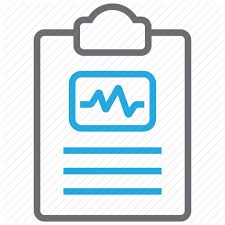 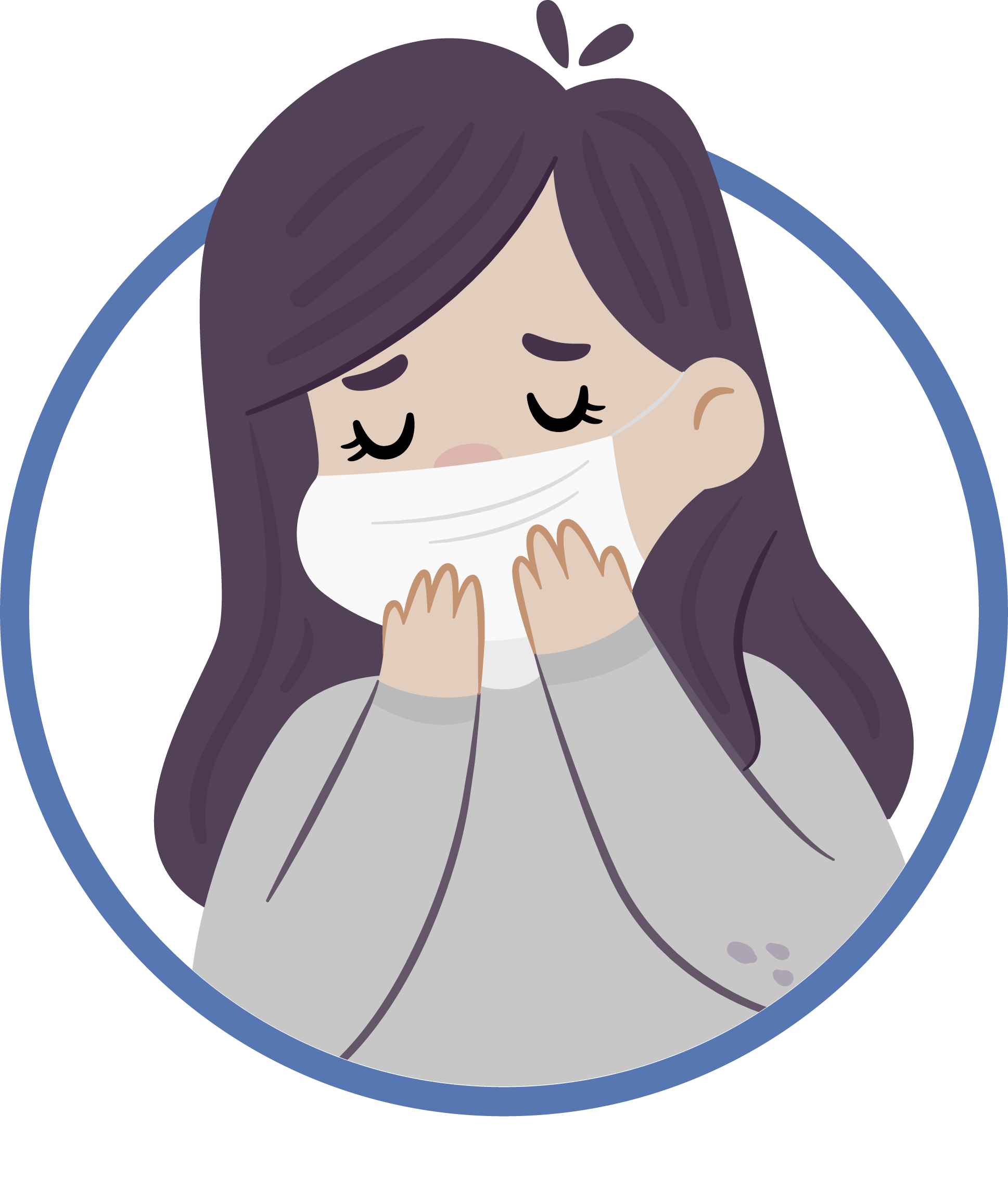 Let’s compare
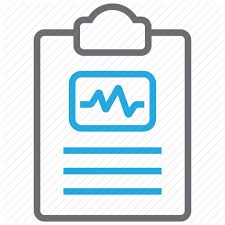 Sensitivity
If the patient is positive, what is the chance that the test will be positive?

Specificity
If the patient is negative, what is the chance that the test will be negative?

Positive Predictive Value
If the test is positive, what is the chance that the patient will be positive?

Negative Predicative Value
If the test if negative, what is the change that the patient will be negative?
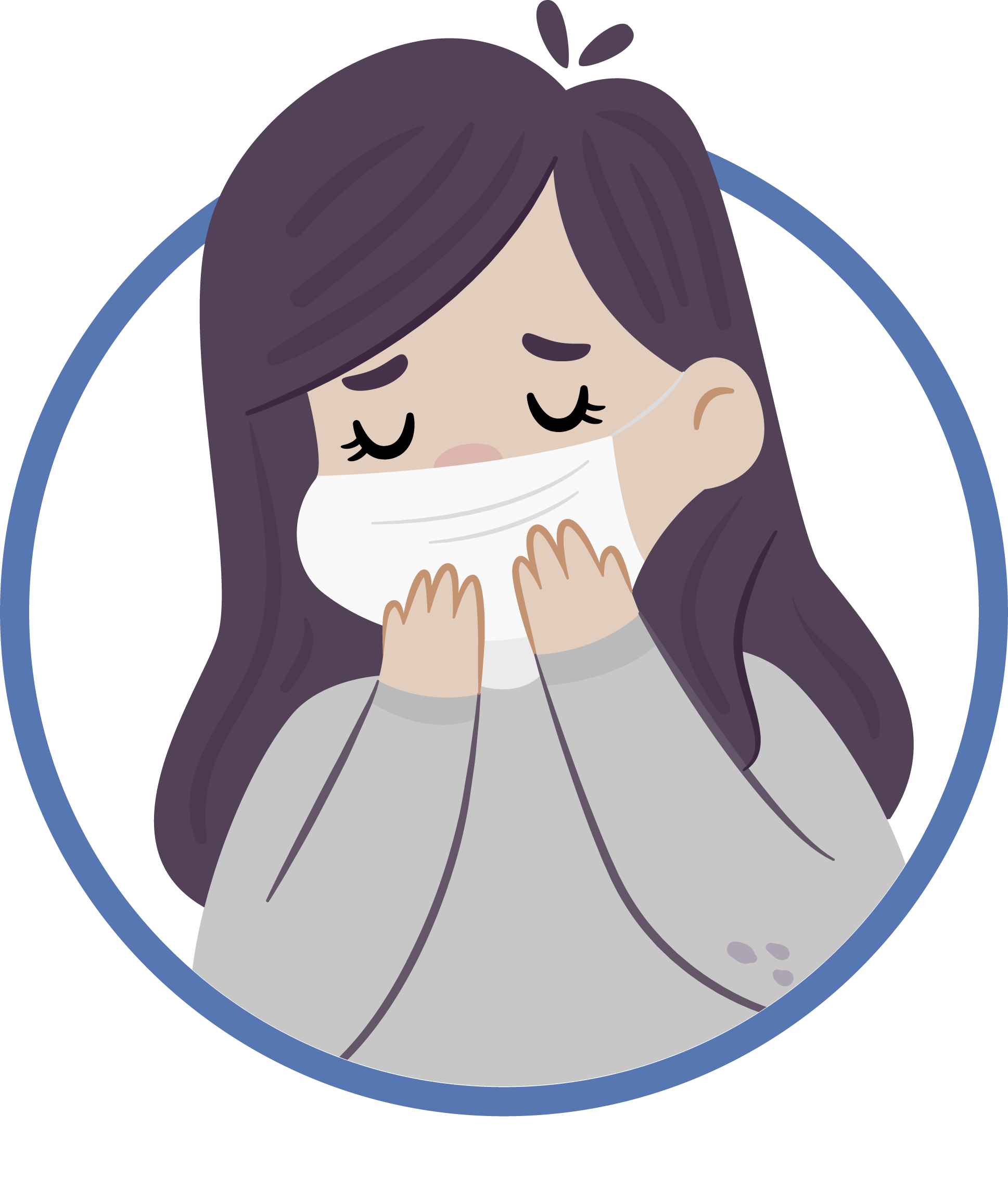 When she walked in to your office…What were the probability that she has diabetes?	= Pre-test probabilityAfter you performed the test and the test was positive…What are the probability that she has diabetes?	= Post-test probability
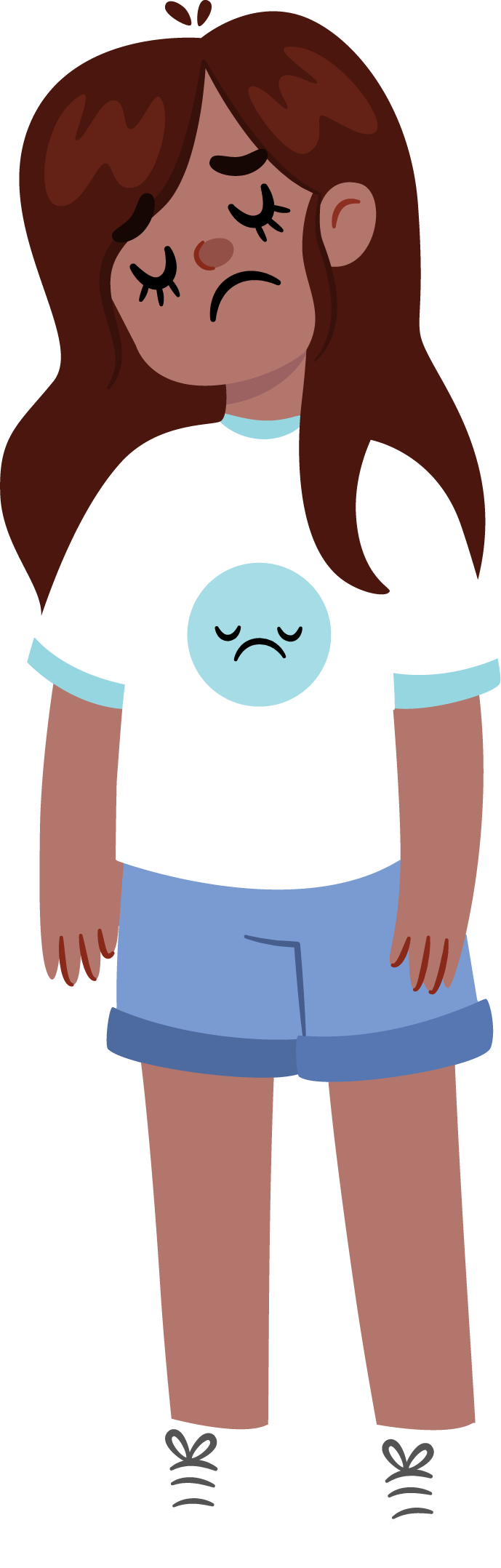 Prevalence
Positive Predictive Value
Prevalence
Diabetes 
9.4%
When she walked in to your office…What were the probability that she has diabetes?	= Pre-test probability = Prevalence = 9.4%After you performed the test and the test was positive…What are the probability that she has diabetes?	= Post-test probability = ?
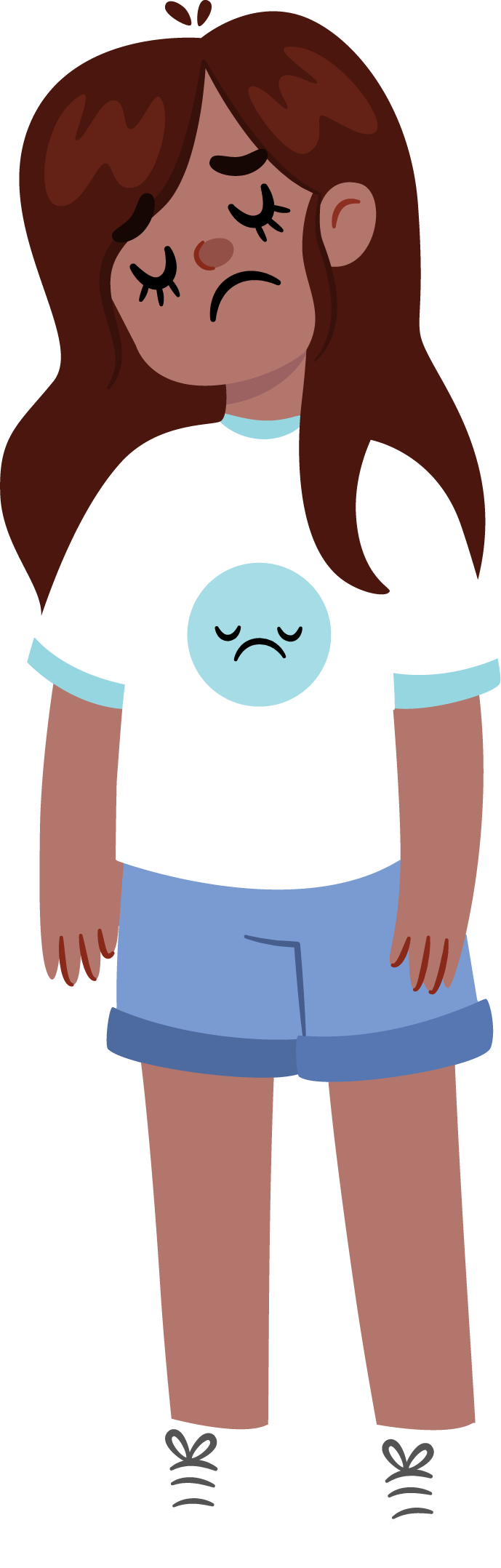 Positive predictive value/ 
PPV = TP / TP + FP

		

		% of disease positive =

Sensitivity = TP / TP + FN
Specificity = TN / TN + FP
Negative predictive value/ NPV = TN / TN + FN
Prevalence
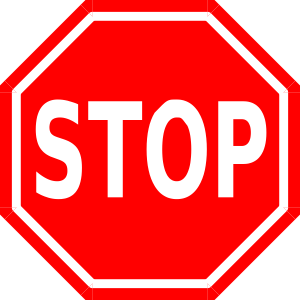 Outline
Team-based learning activity
Uses of statistical methods in medicine
01
03
Diagnosis
- Sensitivity
- Specificity
- Positive predictive valve
- Negative predictive value
Diagnose and treat this patient!
02
04
Individual Readiness Assurance Test (IRAT)
Answer 6 questions individually
Write your name  attendance 
Your responses wont be used for your assessment
8 mins
Return to ZOOM
Group Readiness Assurance Test (GRAT)
You will be divided in groups 
Answer the same 6 questions after discussing with your group members
Note your group number  
15 mins
Return to ZOOM
Positive predictive value/ 
PPV = TP / TP + FP

		

		% of disease positive =

Sensitivity = TP / TP + FN
Specificity = TN / TN + FP
Negative predictive value/ NPV = TN / TN + FN
Prevalence
1. The Negative Predictive Value (NPV) of a test refers to which of the following?
A. The proportion of patients with disease who test positive B. The proportion of patients with a negative test who do not have the diseaseC. The proportion of patients with a positive test who have the diseaseD. The proportion of patients without disease who test negativeE. The proportion of patients that don’t have disease who test positive
2. Based on this table, what is the sensitivity of a new test: CSE 357 for detecting super intelligence in students?
A. 220 / 280B. 280 / 10,000C. 7850 / 9720D. 220 / 8070E. 1870 / 9720
3. A new diagnostic test is investigated in a sample of 1000 individuals of whom 400 have the disease. The test yields 300 positive results in individuals with the disease and 60 positive results in those without. What is the specificity of the test?
A. 300 / 400B. 540 / 600C. 300 / 600D. 360 / 400E. 360 / 1000
4. If you have a high suspicion for a specific condition but the patient tests negative, the negative result is likely to be:
A. True negative B. False negative C. True positive D. False positive
5. A patient has a positive rapid strep test. Knowing nothing else, what is your best guess as to the likelihood that the patient has strep pharyngitis?
A. 60%B. 75%C. 85%D. 95%E. Cannot be determined from this information
6. You are evaluating a patient with abdominal pain, and you think there is a 60% chance that it is appendicitis. You order an abdominal ultrasound (which you know from QI data has 80% sensitivity and 80% specificity in your hospital), and the ultrasound is positive. Taking into account the positive ultrasound, what is the positive likelihood ratio?
A. 0.25B. 0.75C. 1D. 1.33E. 4
Outline
Team-based learning activity
Uses of statistical methods in medicine
01
03
Diagnosis
- Sensitivity
- Specificity
- Positive predictive valve
- Negative predictive value
Diagnose and treat this patient!
02
04
Diagnose and treat this patient
25 year old male presents with fever (102F), chills, stomach ache, generalized fatigue, weakness, body aches, stuffy nose for the last 3 days to your clinic. He is otherwise healthy and takes no medications on a regular basis. His two best friends are sick. He missed his final exam yesterday because he could not get out of bed. After reading about his symptoms on the internet, he thinks he may have “the flu”. He also read that antiviral medication can help treat flu. He would like some antiviral medications to help him feel better so that he can travel home next week for Christmas.
Your office has a rapid flu machine that can test nasal secretions for flu virus in 15 minutes. The Sensitivity and Specificity are 50% and 90% respectively. The prevalence of influenza at this time of year is 15%.  What would you like to do in this situation?  1. Give him the antiviral medications because internet is usually correct.  2. Don’t give him the antiviral medications because sensitivity of your rapid flu         test is low.3. Give him the antiviral medications because sensitivity is low 4. Test his nasal secretions for influenza. If the test is positive, give him the anti-viral medications. 5. Test his nasal secretions for influenza. If the test if negative, give him the anti-viral medications.6. Test his nasal secretions for influenza. If the test is negative, tell him that he has the common cold and antivirals will be ineffective.
Sensitivity = 50%Specificity = 90%Prevalence = Pre-test probability = 15%
15
85
15
85
What are the chances of having influenza if the test is +
PPV = TP/TP+FP = 0.469 or 46.9%
PPV = Post-test probability = 46.9%
What are the chances of not having influenza if test is - 
NPV =  TN/TN+FN = 0.92 or 92%
What are the chances of having influenza if test is -
15
85
What are the chances of not having influenza if test is - 
NPV =  TN/TN+FN = 0.92 or 92%
Chances of having influenza if test if – 
= 1-NPV = 0.08 or 8%
Sensitivity = 50%Specificity = 90%Prevalence = Pre-test probability = 15%
15
85
Chances of having influenza if the test is +
PPV = Post-test probability = 46.9%
Chances of having influenza if test if – 
= 1-NPV = 8%
What would you like to do in this situation?  1. Give him the antiviral medications because internet is usually correct.  2. Don’t give him the antiviral medications because sensitivity of your rapid flu test is low.3. Give him the antiviral medications because sensitivity is low 4. Test his nasal secretions for influenza. If the test is positive, give him the anti-viral medications. 5. Test his nasal secretions for influenza. If the test if negative, give him the anti-viral medications.6. Test his nasal secretions for influenza. If the test is negative, tell him that he has the common cold and antivirals will be ineffective.
THANKS
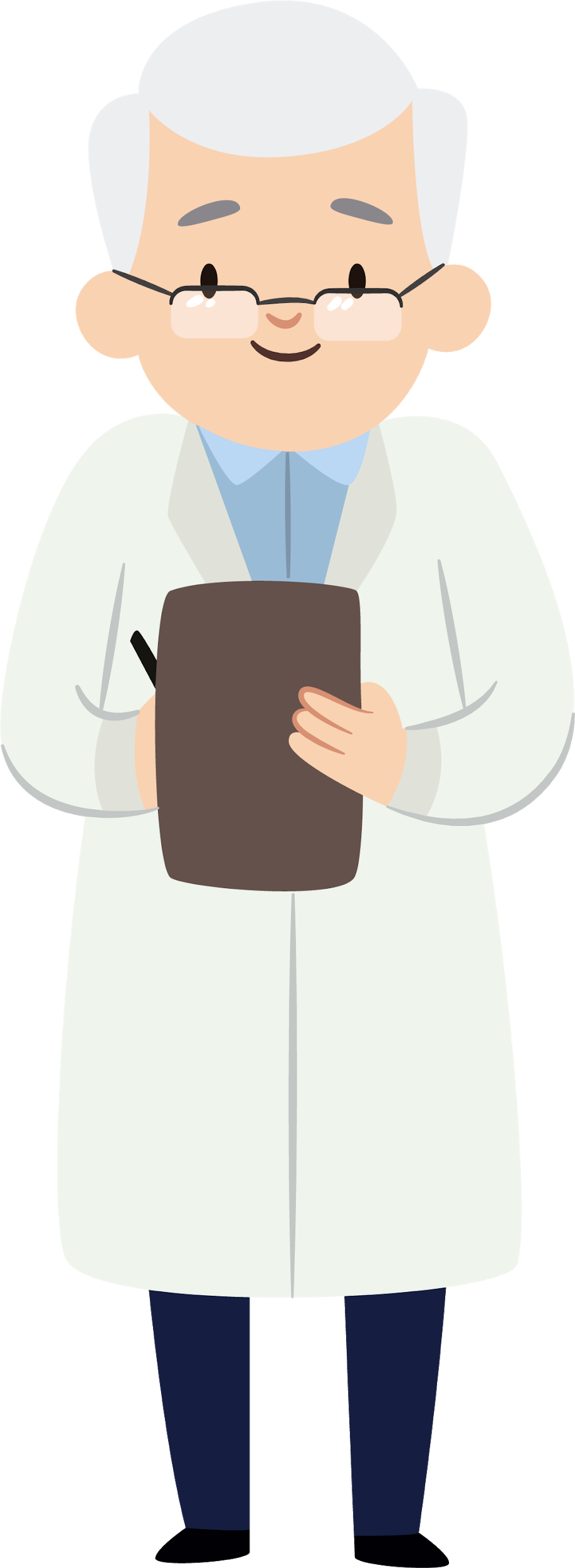 What questions do you have? 

sshrivastava1@northwell.edu